YH-N002F
Foldable frame
 structure
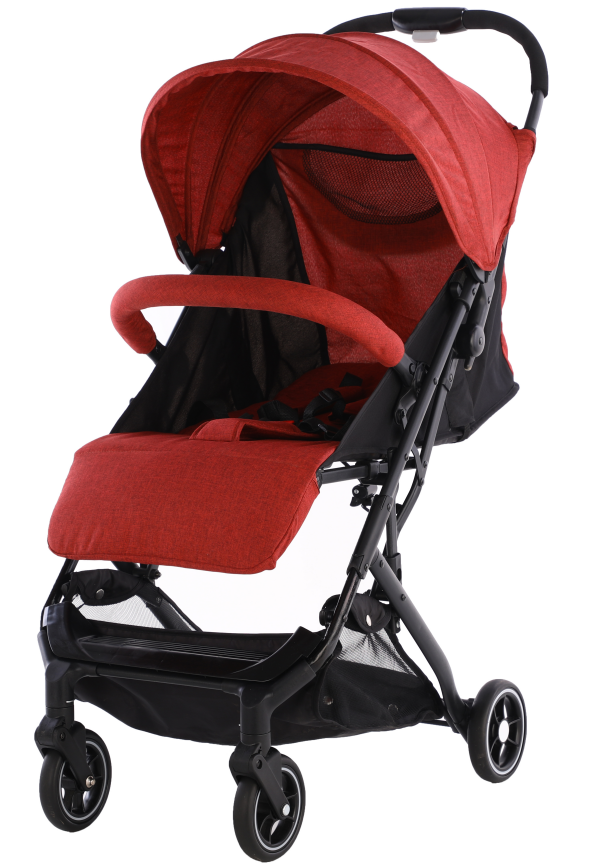 3-position Foldable canopy
Detachable 
bumper bar
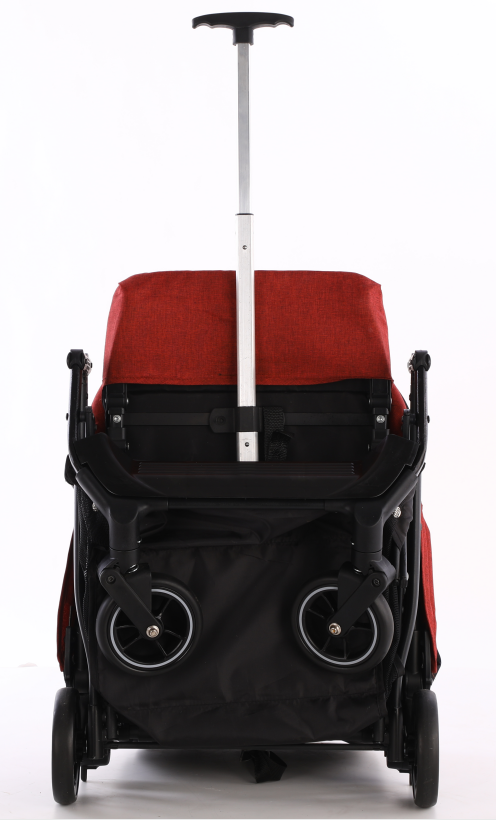 5-point harness
Multi-position 
adjustable backrest
Adjustable legrest
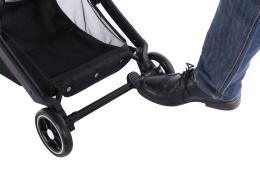 Front wheel 
● Detachable
● Orientated
● Suspension 
 ● 5” wheels
One step brake